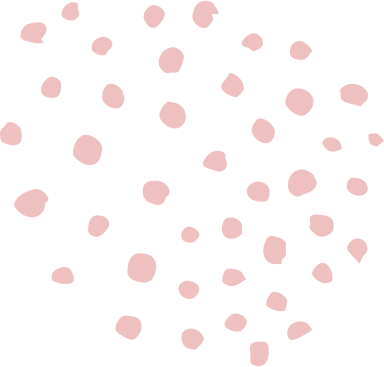 Documento de apoyo para la Comprensión lectora
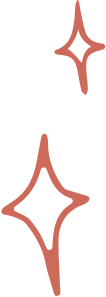 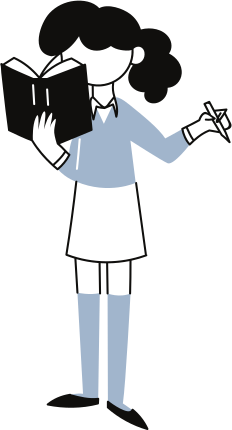 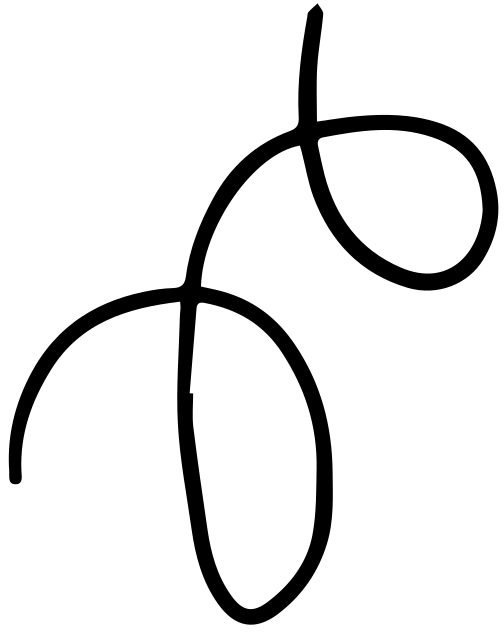 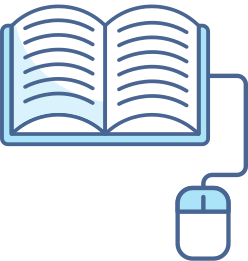 Rafaella Lämmel.
Javiera Rivas.
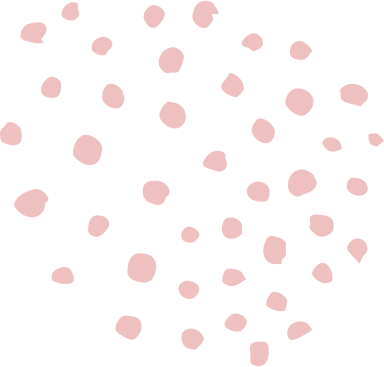 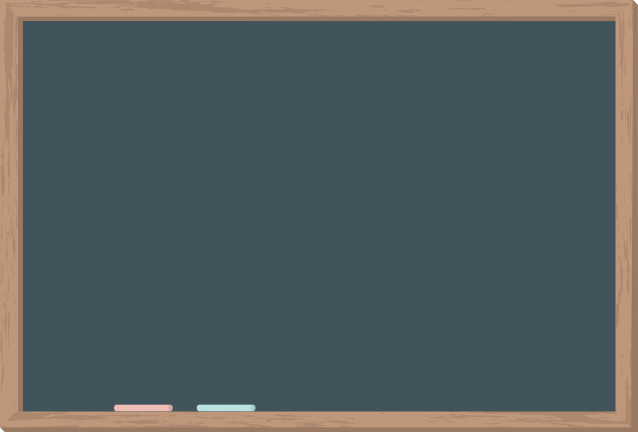 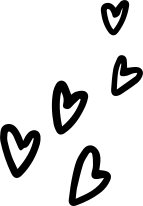 Lee el siguiente texto
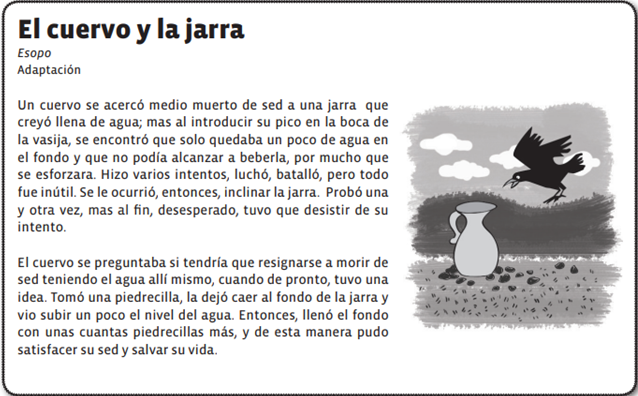 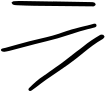 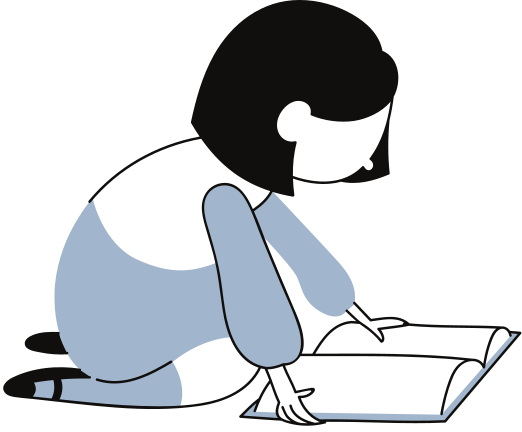 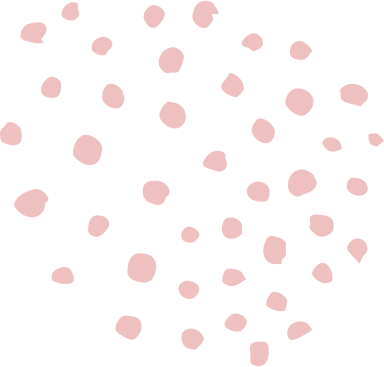 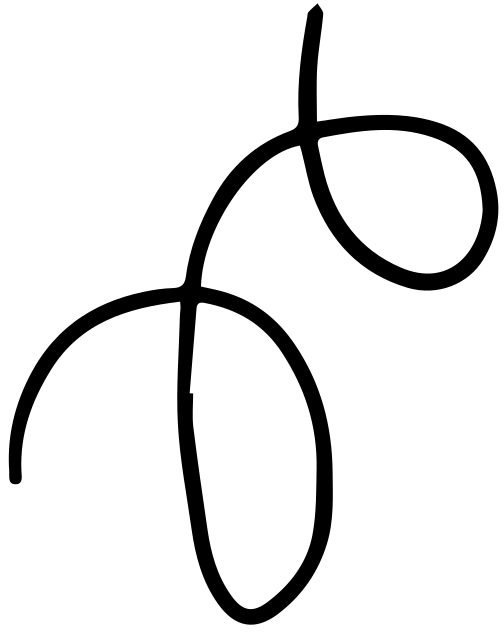 RELEE EL TEXTO
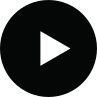 Luego, escribe con tus palabras lo que acabas de leer.
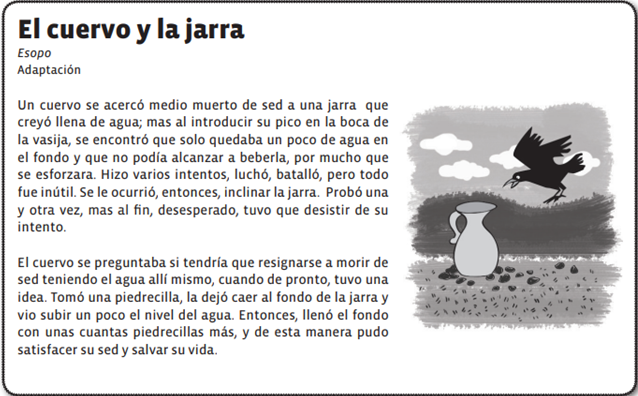 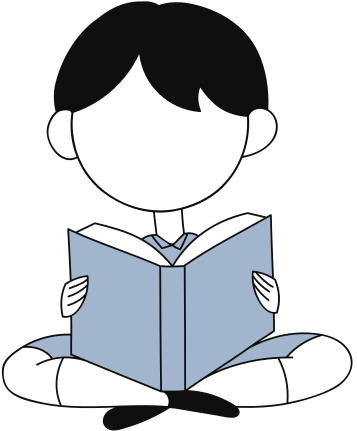 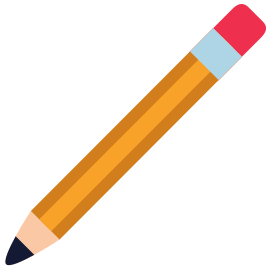 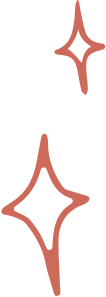 ___________________________________________________________________________________________________________________________________________________________________________________________________________________________________________________________________________________________________________________________________________________________________________________________________________________________________________________________________________________________________________________________________________________
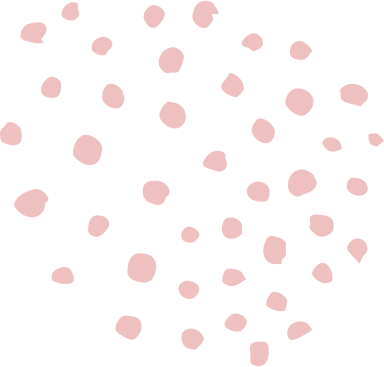 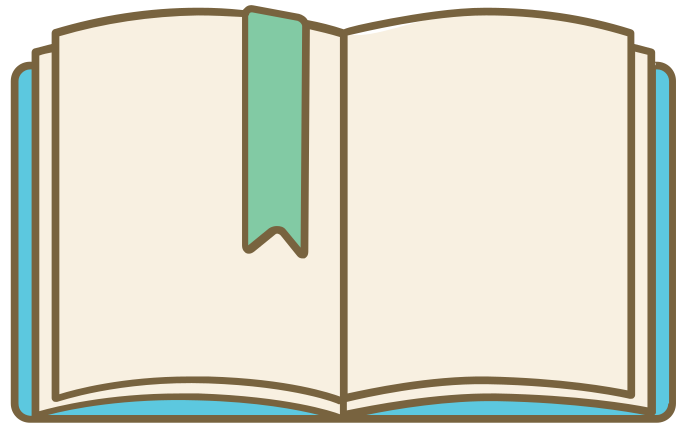 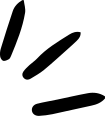 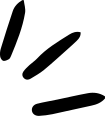 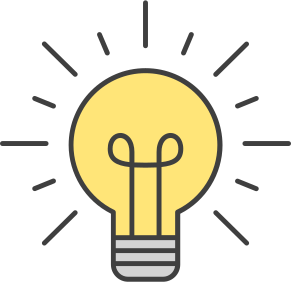 Responde las siguientes preguntas
¿Cómo resolvió el problema?
¿Qué problemas tuvo el cuervo?
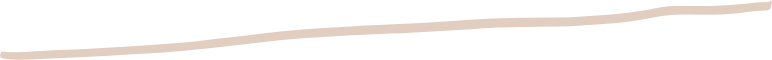 _______________________________________________________________________________________________________________________________________________________________________________________________________________________________________________________________________________________________.
_______________________________________________________________________________________________________________________________________________________________________________________________________________________________________________________________________________________________.
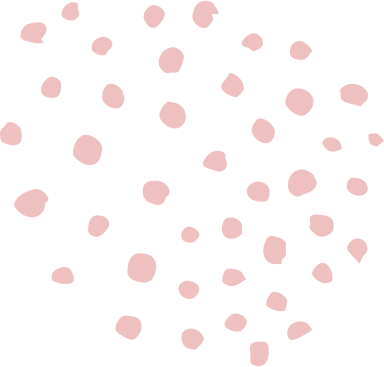 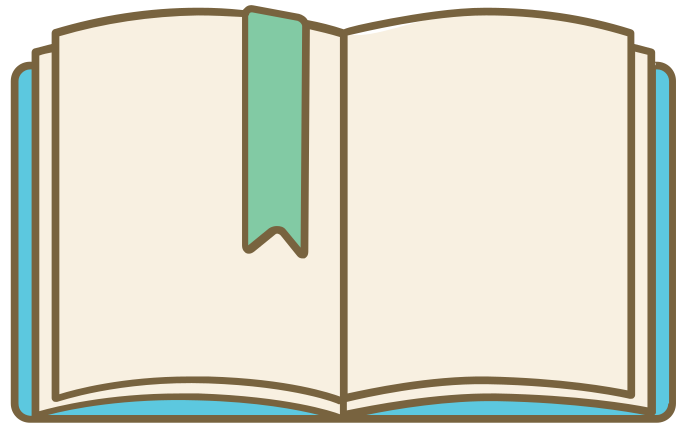 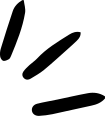 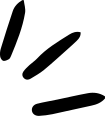 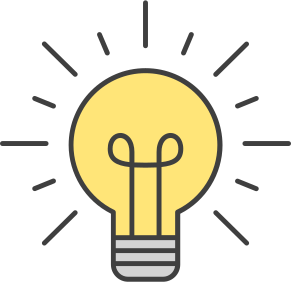 Responde las siguientes preguntas
Describe un problema que te haya costado resolver. ¿Qué hiciste? ¿Cómo te sentiste antes de encontrar la solución? ¿Y cómo te sentiste después que lo resolviste?
¿Crees que el cuervo actuó con 
inteligencia? ¿Por qué?
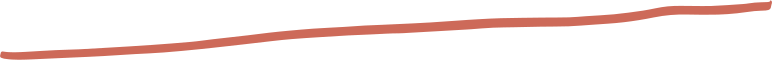 _______________________________________________________________________________________________________________________________________________________________________________________________________________________________________________________________________________________________.
_______________________________________________________________________________________________________________________________________________________________________________________________________________________________________________________________________________________________.
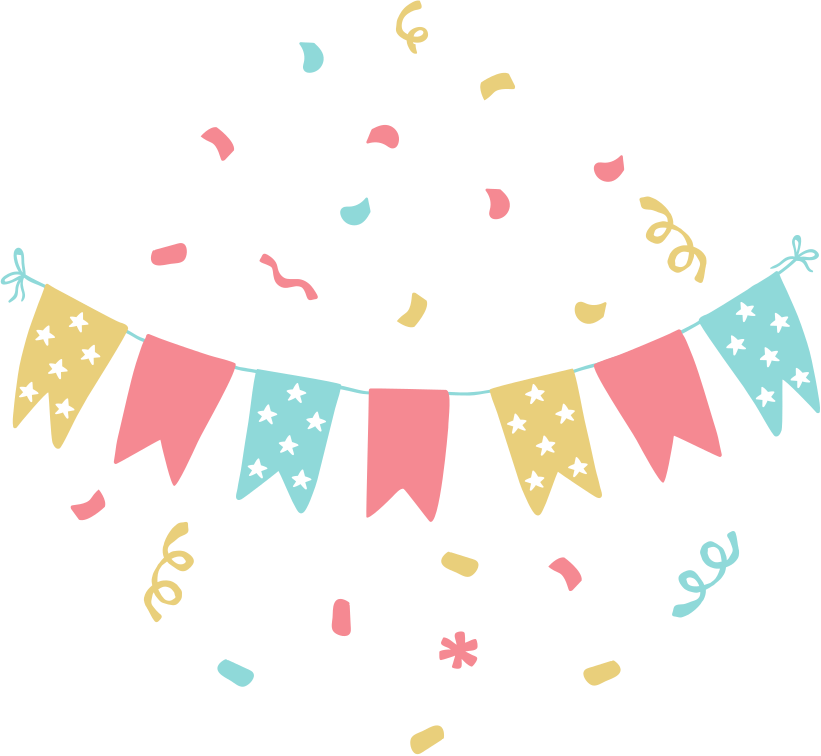 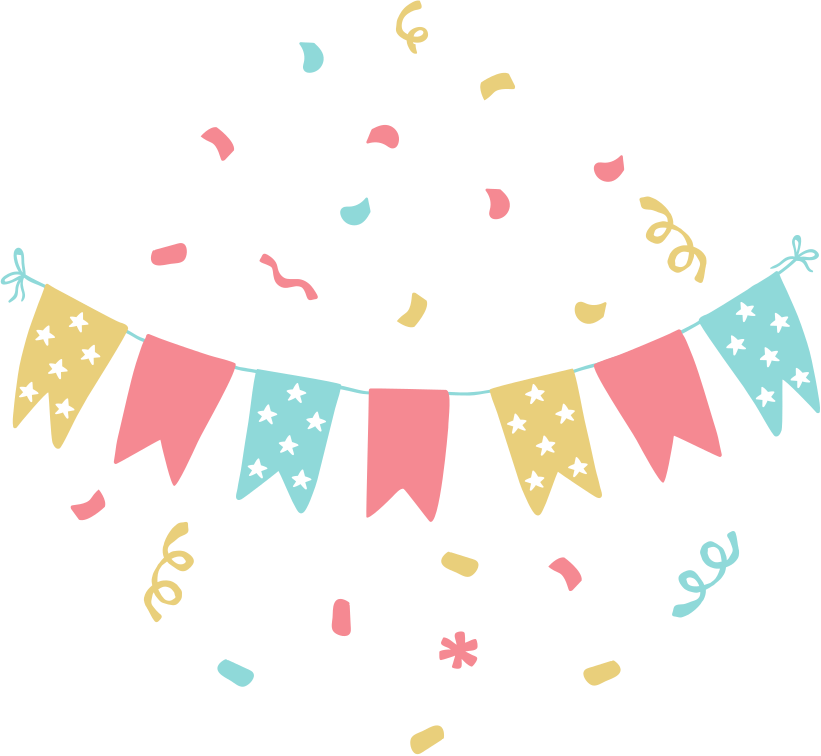 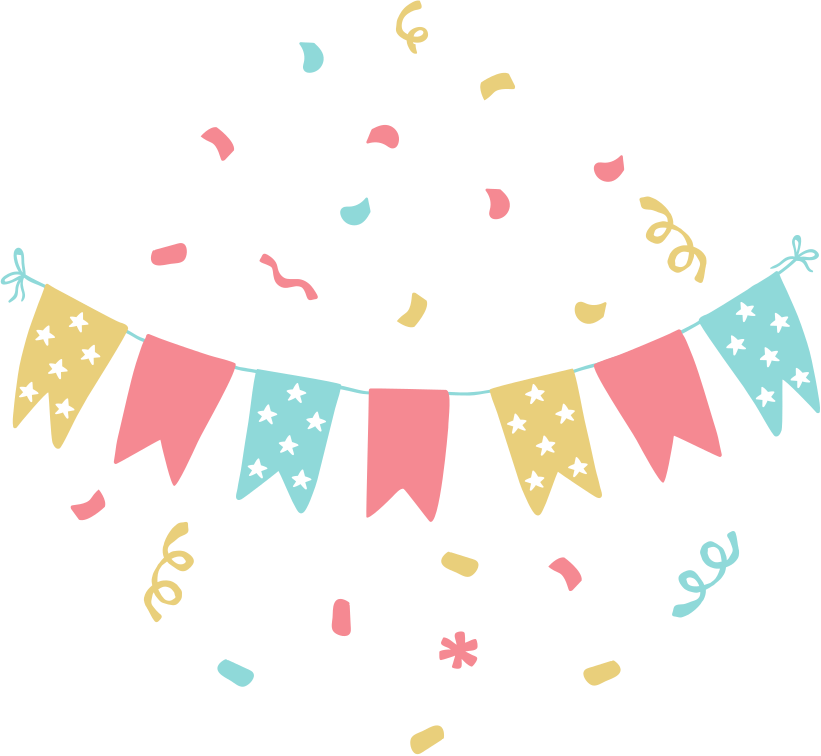 Buen trabajo!!!
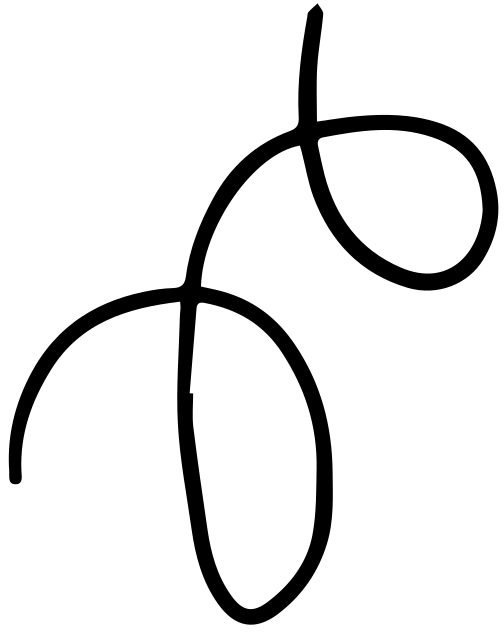 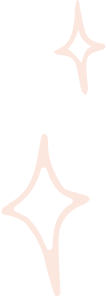 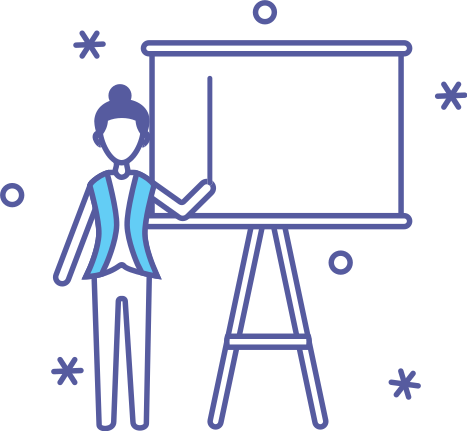 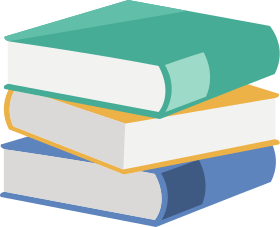 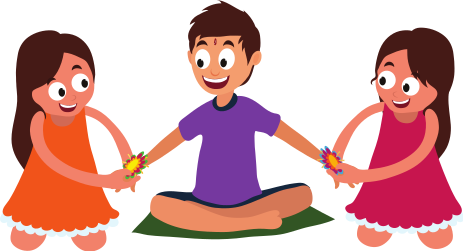